C15.1
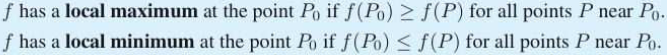 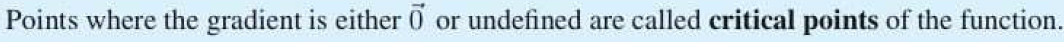 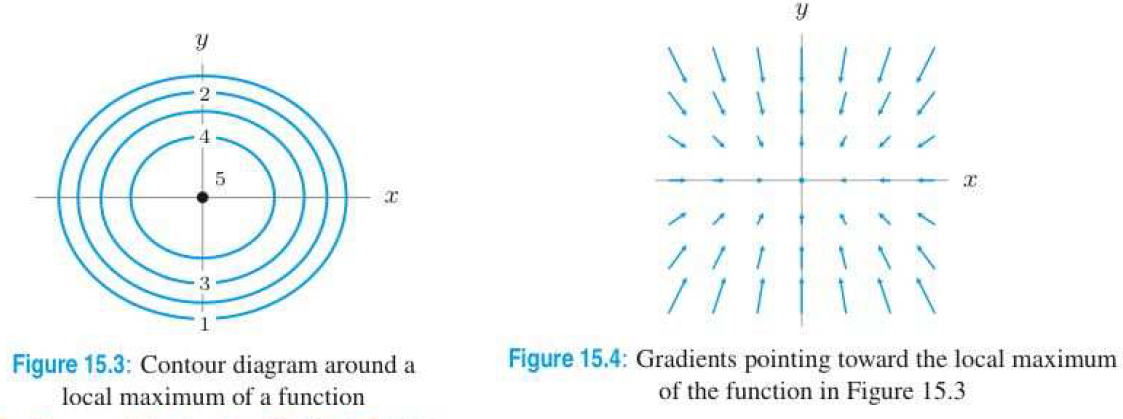 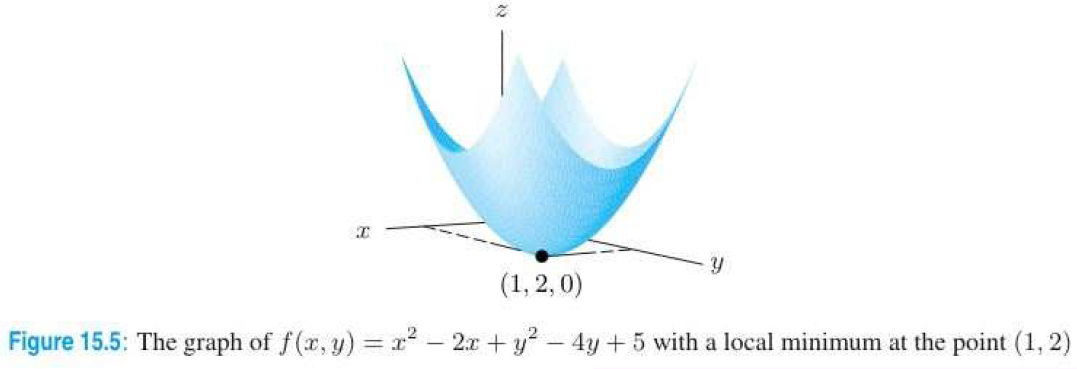 C15.1
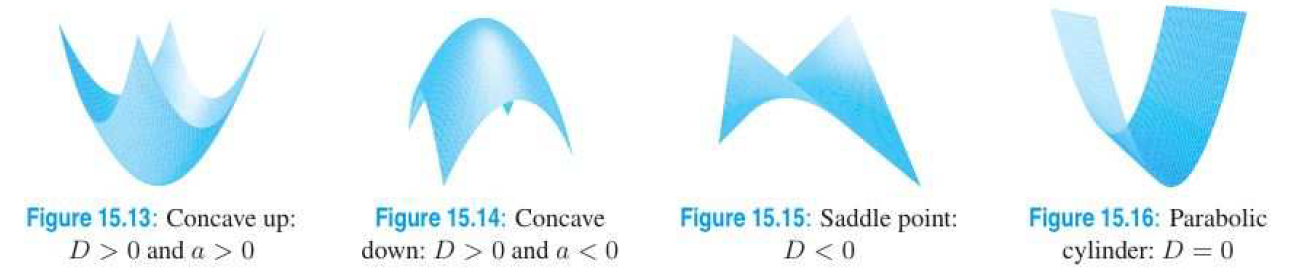 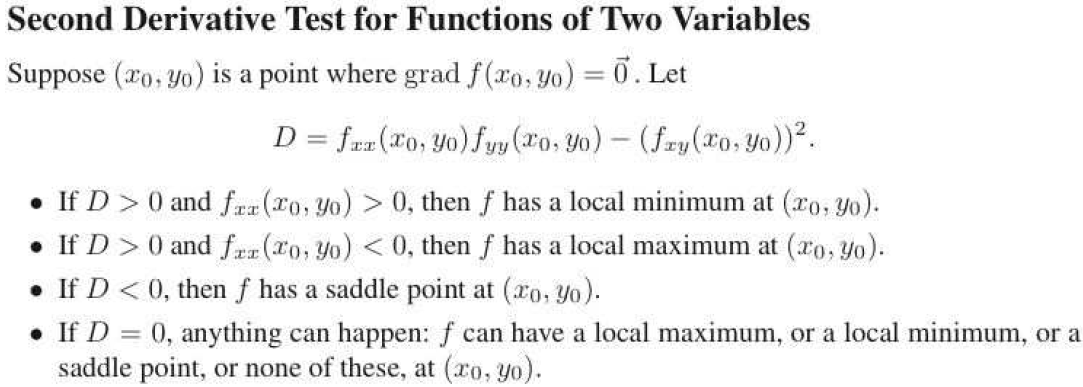 C15.1
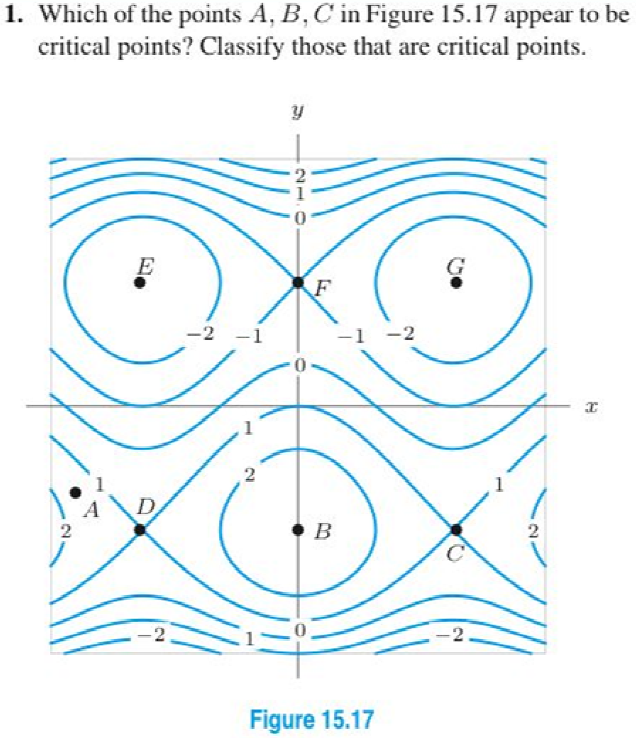 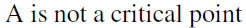 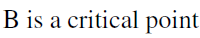 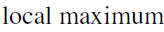 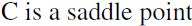 C15.1
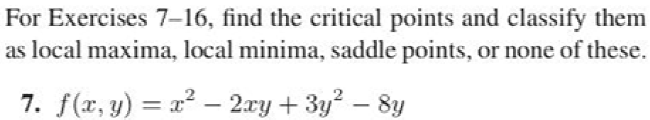 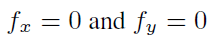 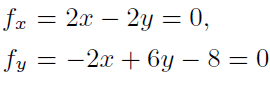 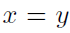 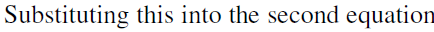 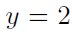 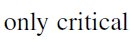 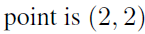 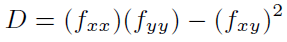 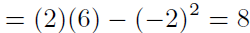 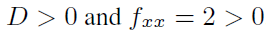 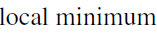 C15.1
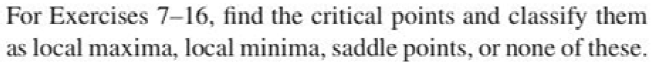 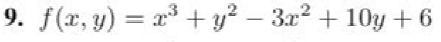 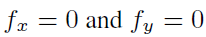 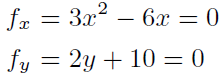 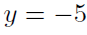 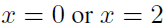 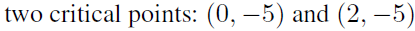 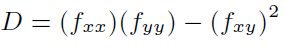 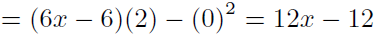 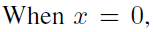 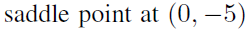 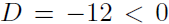 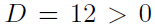 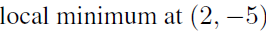 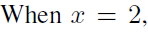 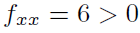 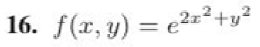 C15.1
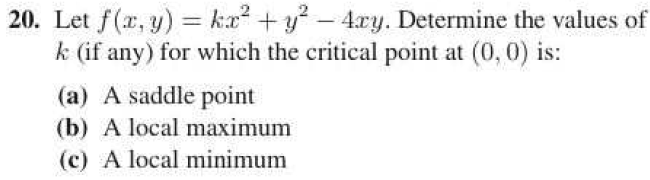 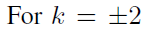 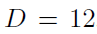 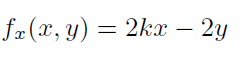 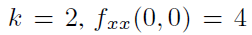 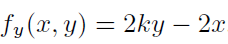 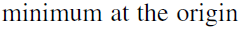 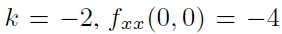 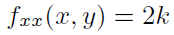 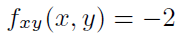 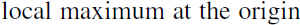 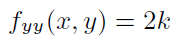 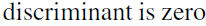 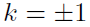 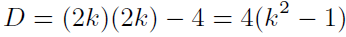 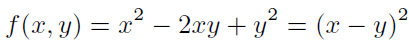 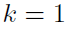 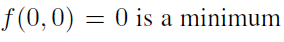 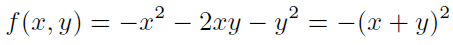 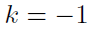 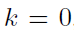 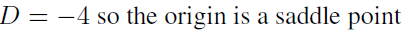 C15.1
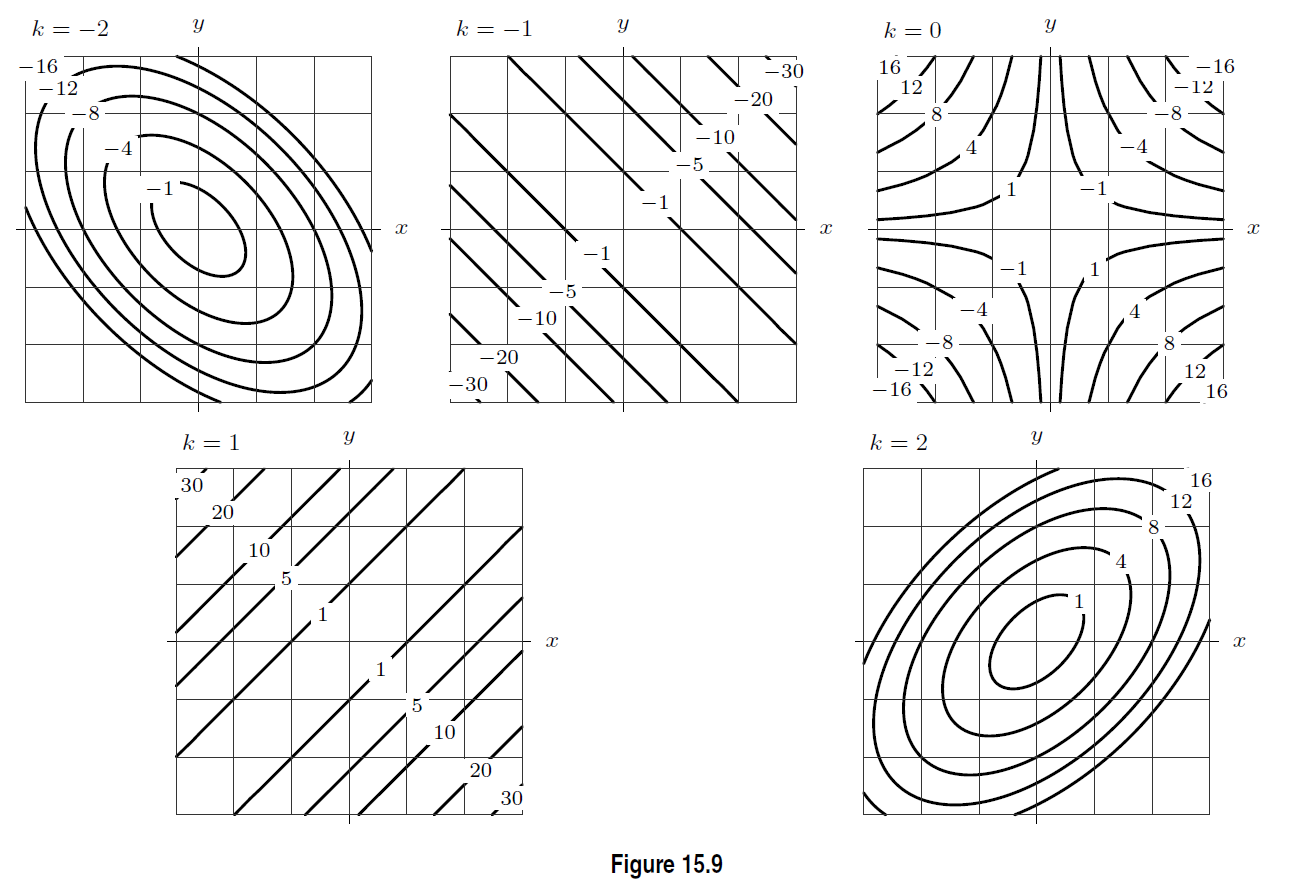 C15.1
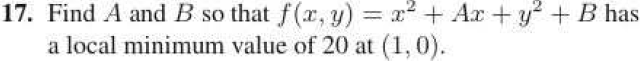 C15.1
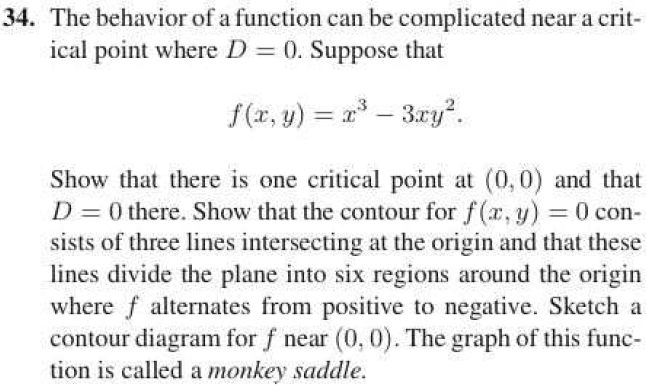 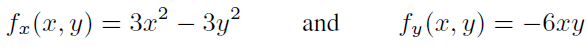 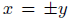 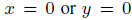 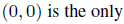 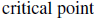 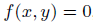 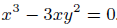 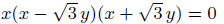 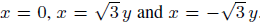 C15.1
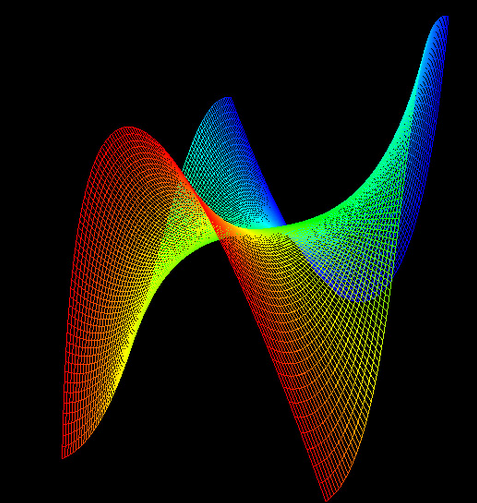 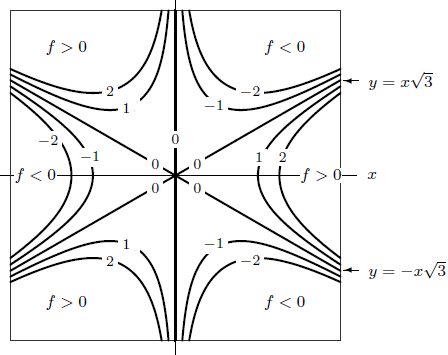 C15.1
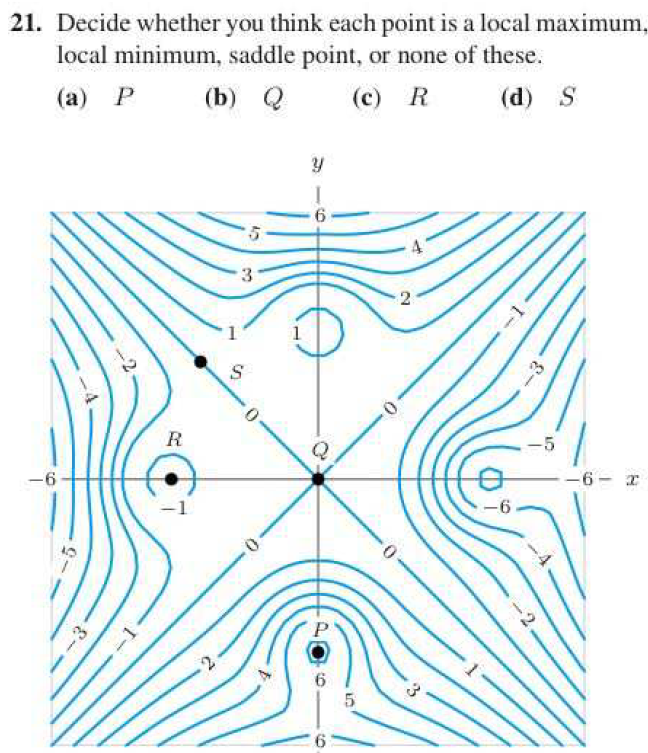 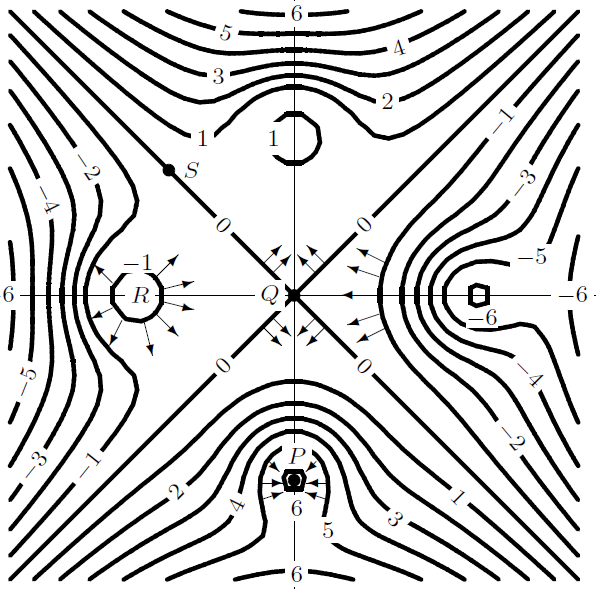 C15.2
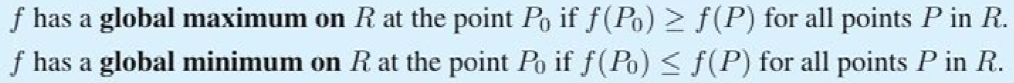 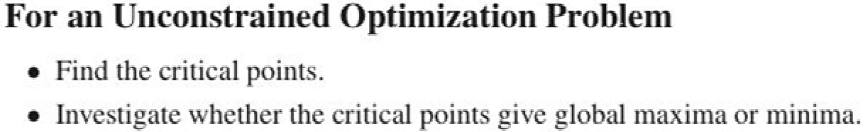 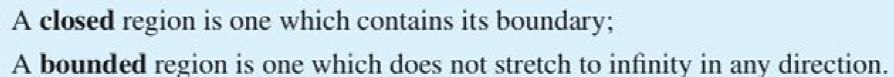 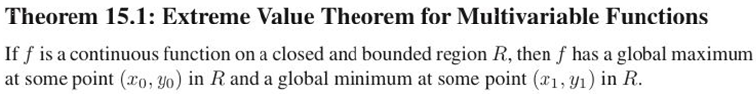 C15.2
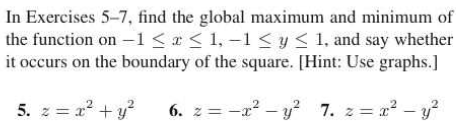 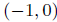 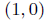 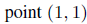 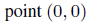 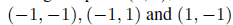 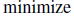 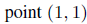 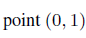 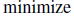 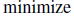 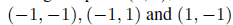 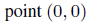 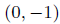 C15.2
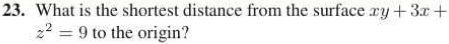 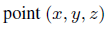 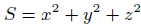 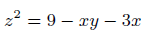 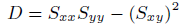 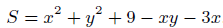 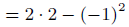 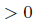 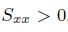 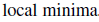 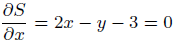 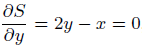 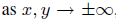 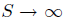 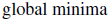 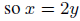 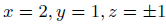 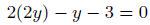 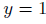 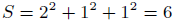 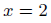 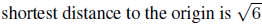 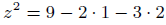 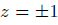